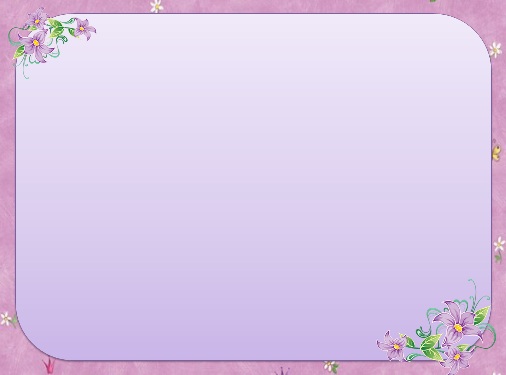 Балаларга милли тәрбия бирүдә керәшен халык уеннарының роле.
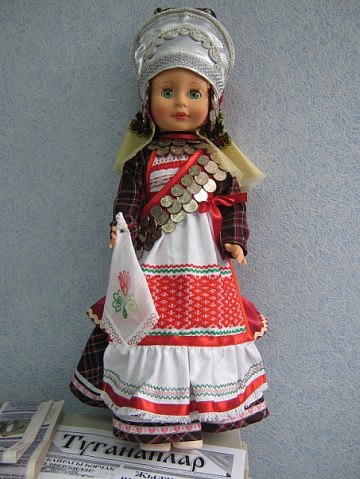 Төзеде тәрбияче:Муллина.Л.И
47 нче балалар бакчасы.
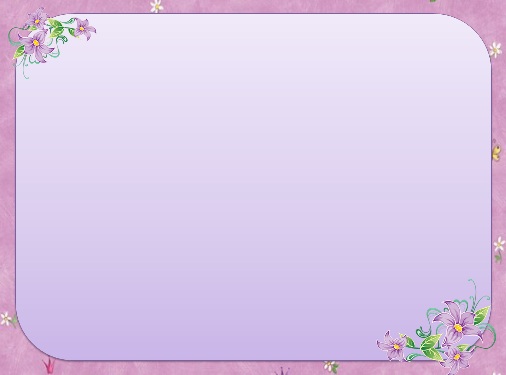 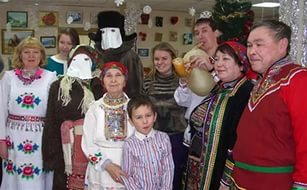 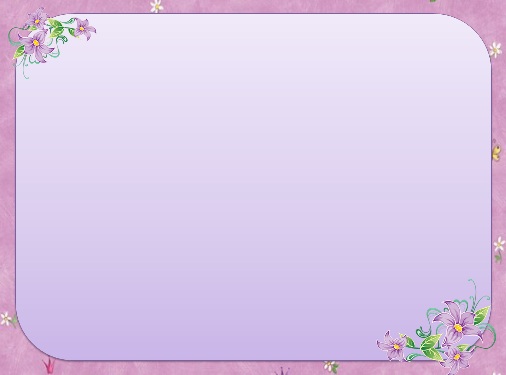 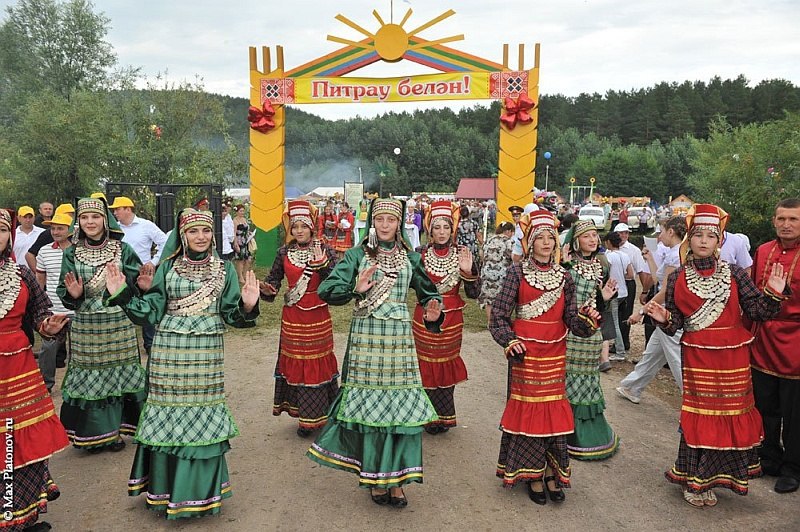 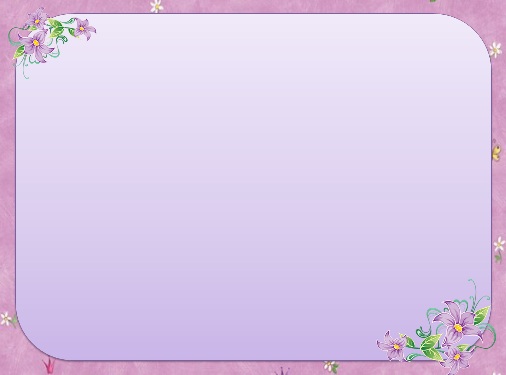 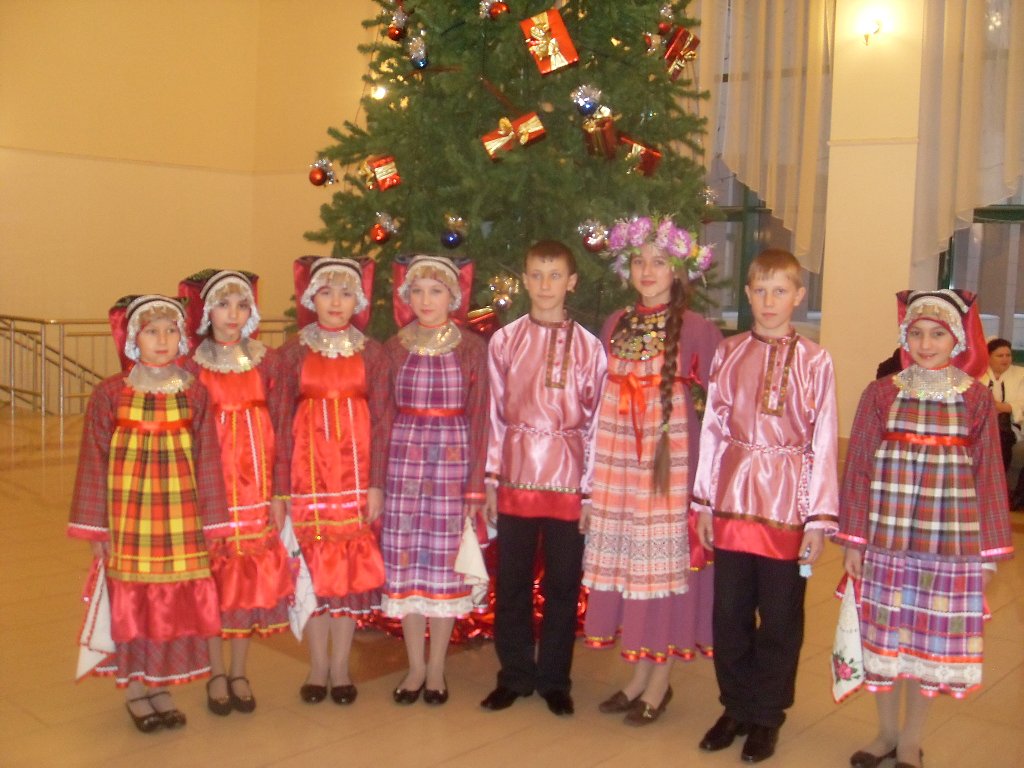 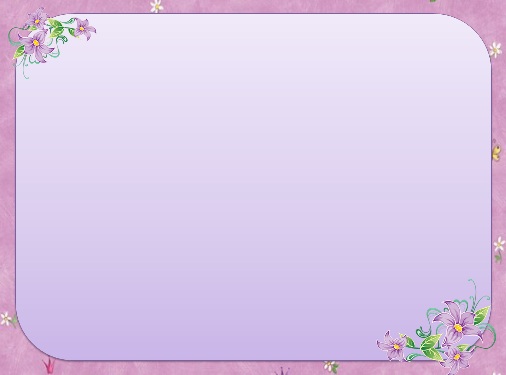 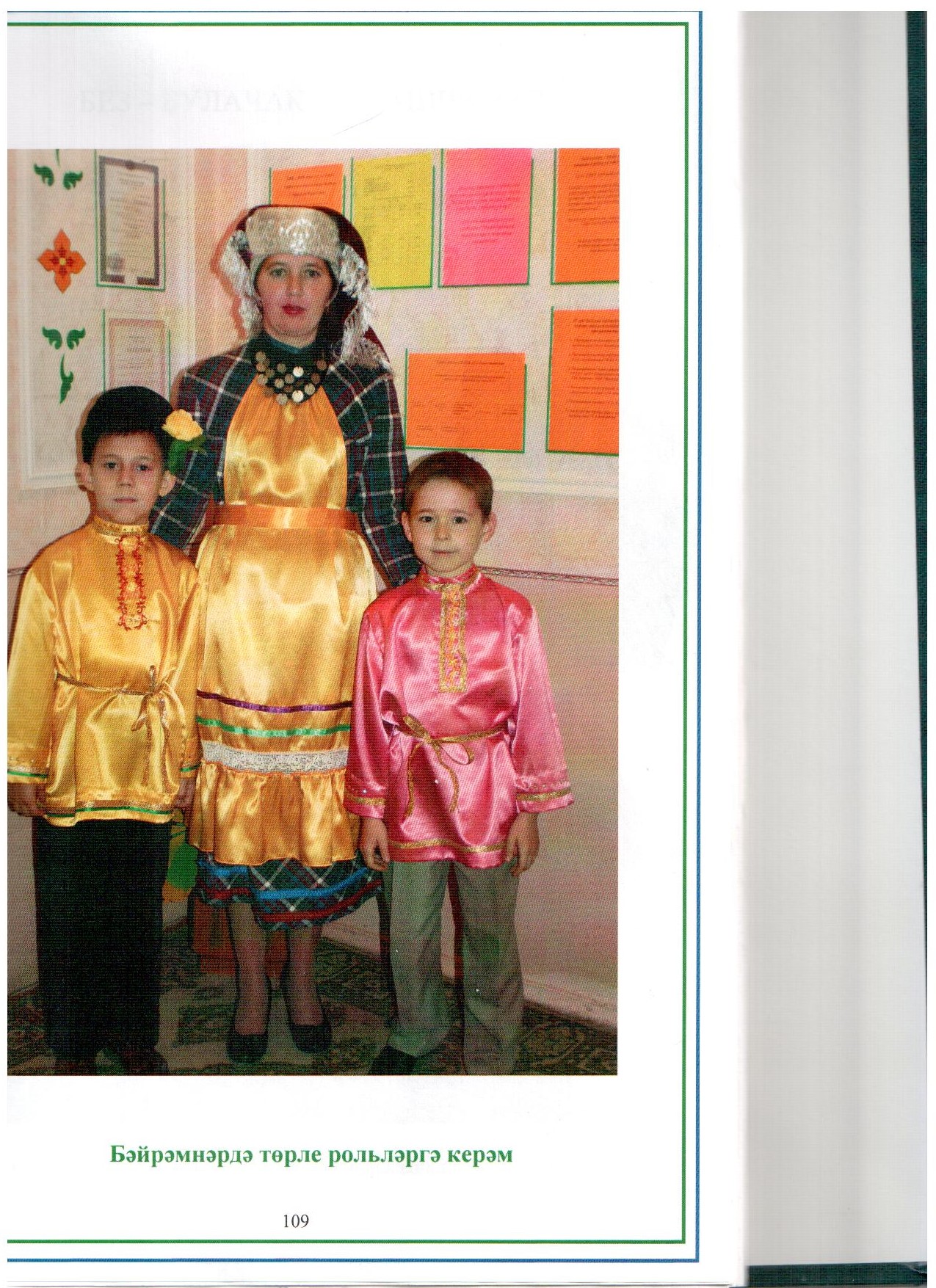 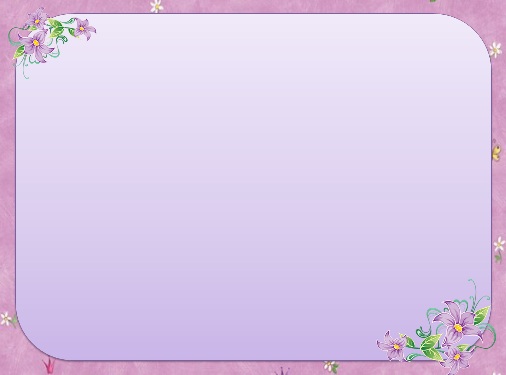 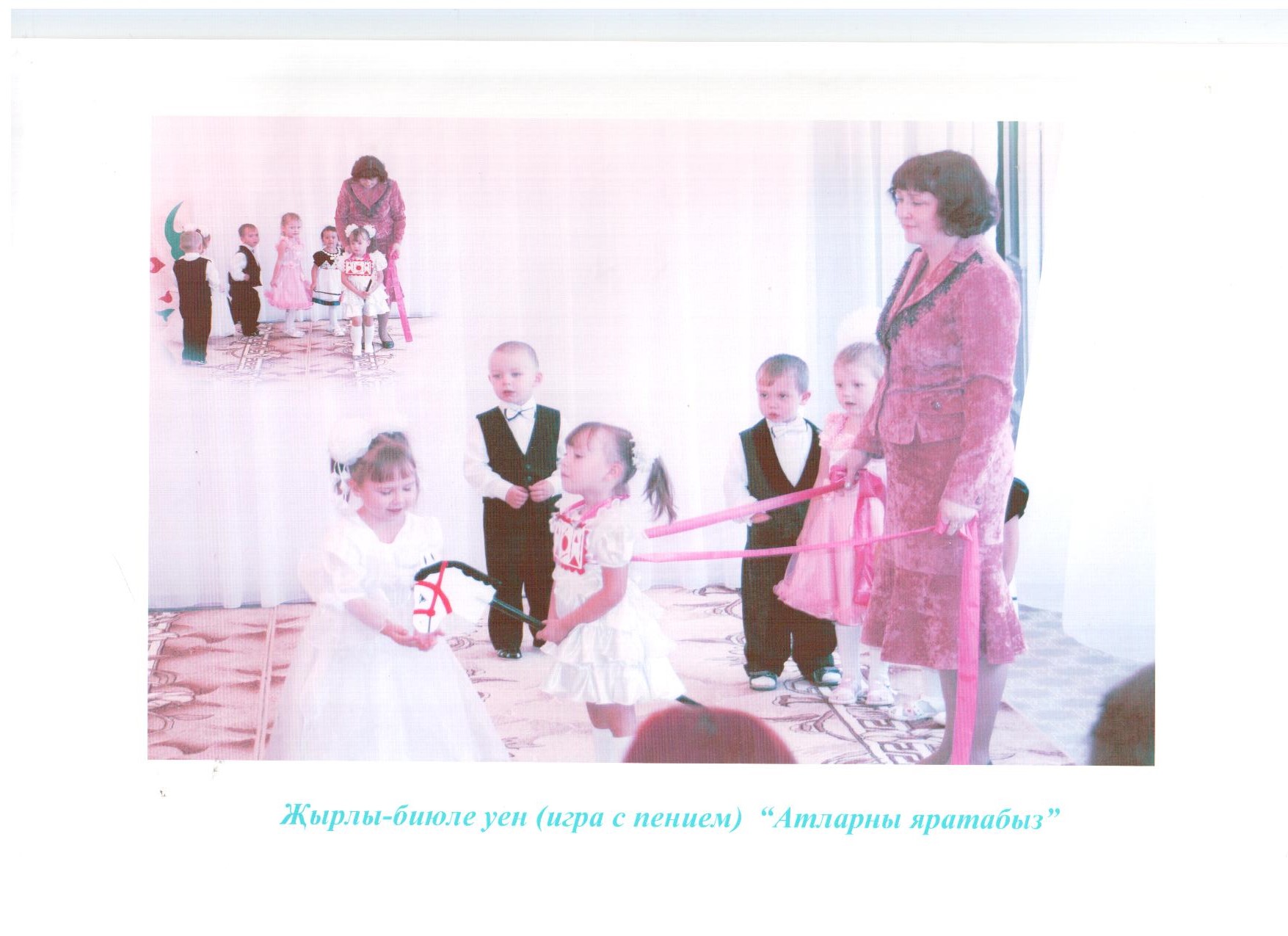 Җырлы-биюле уен  “Атларны яратабыз”
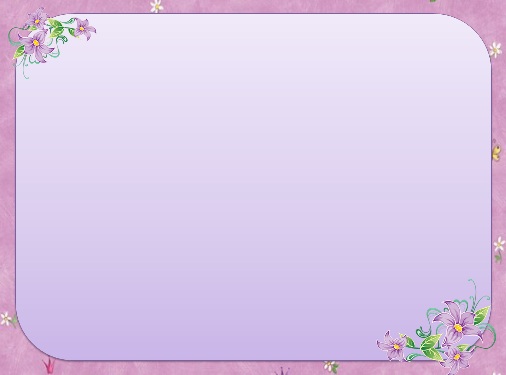 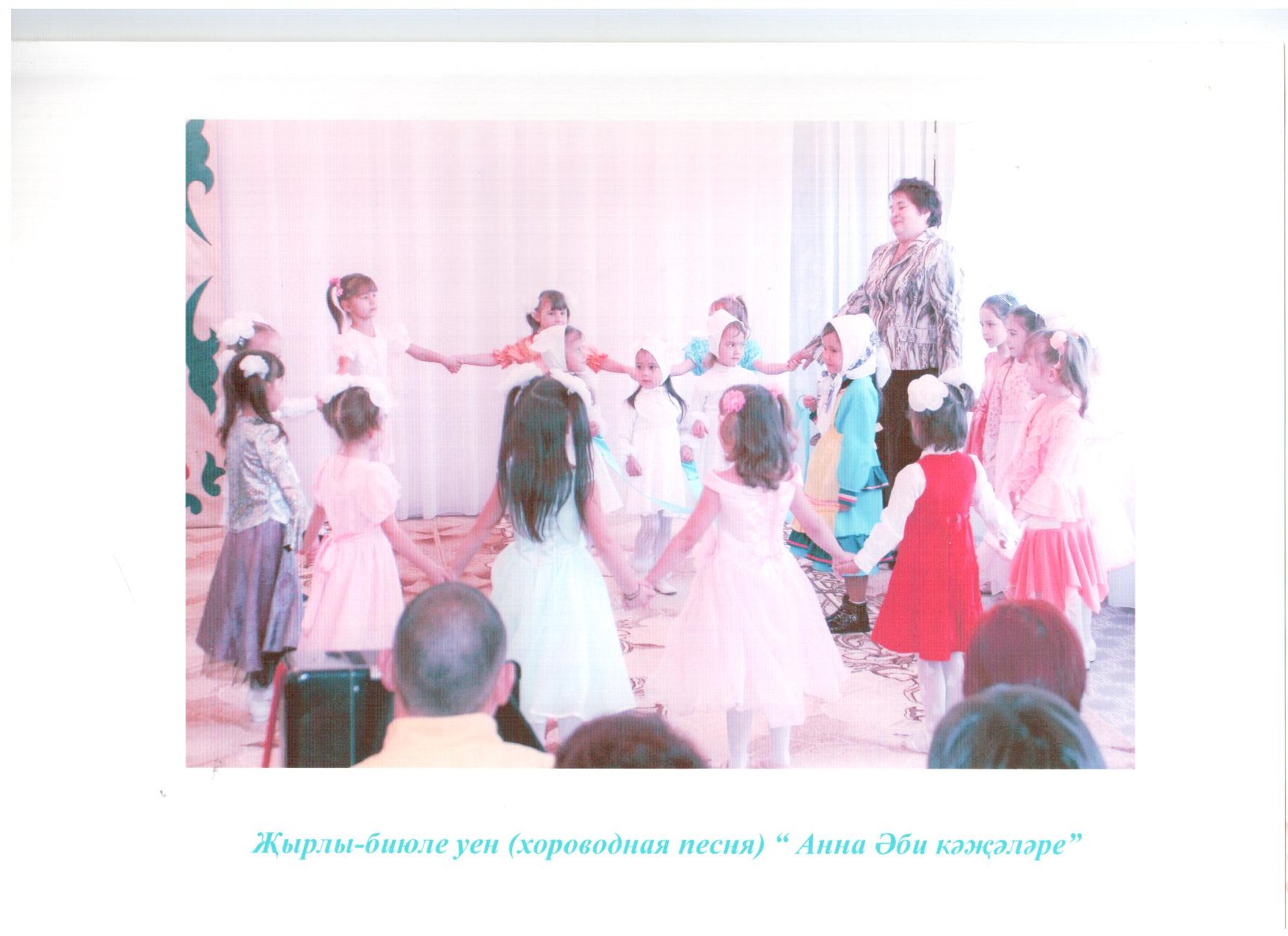 Җырлы-биюле уен “Анна әби кәҗәләре”
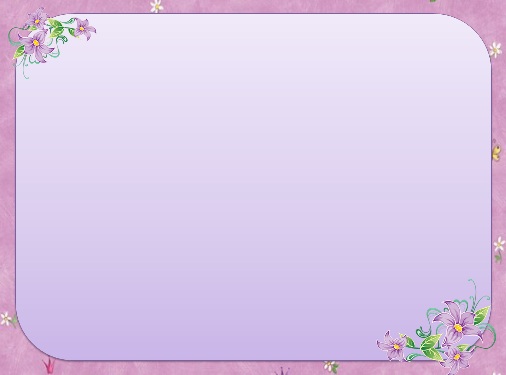 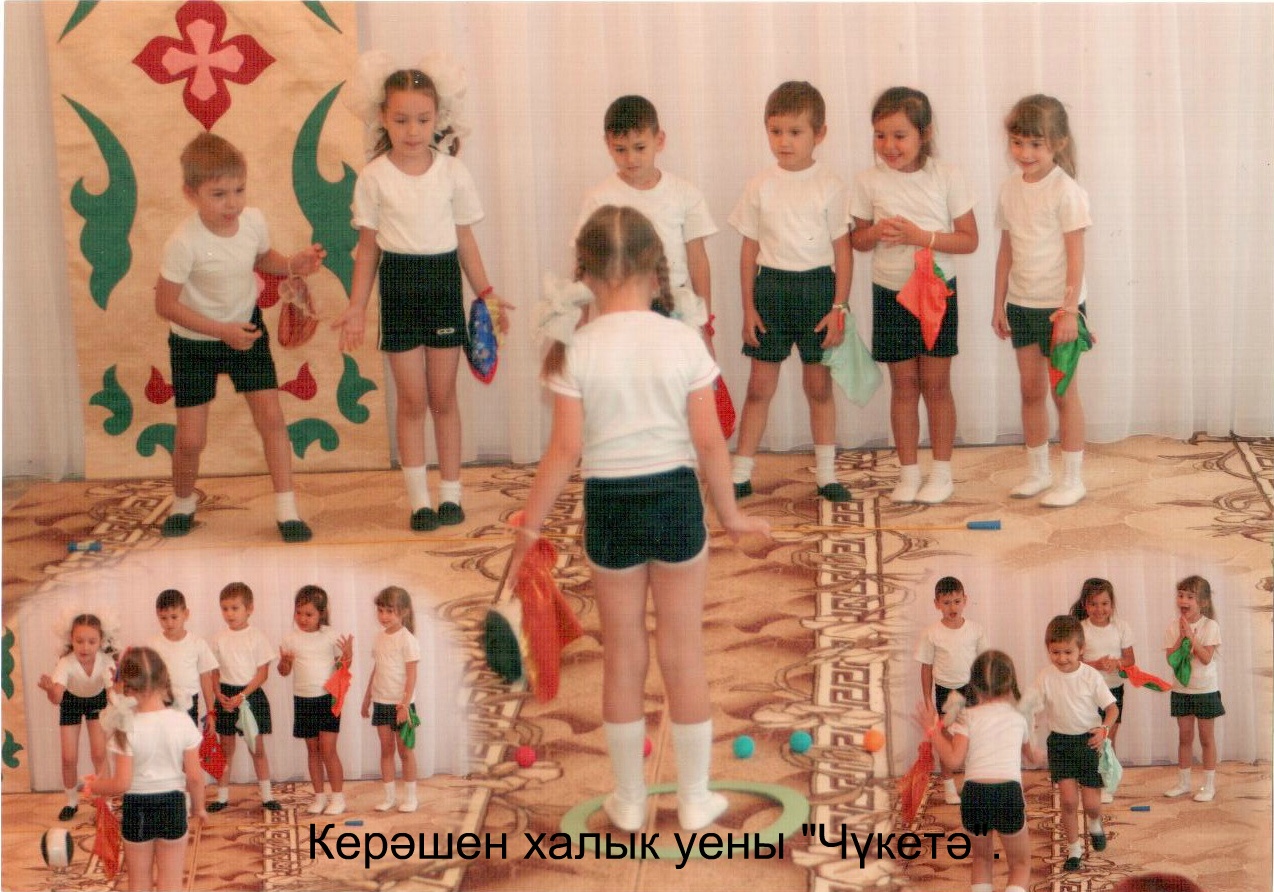 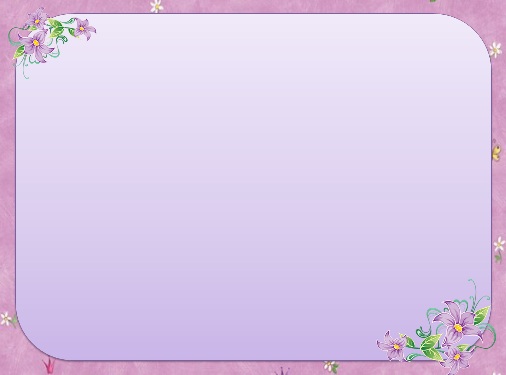 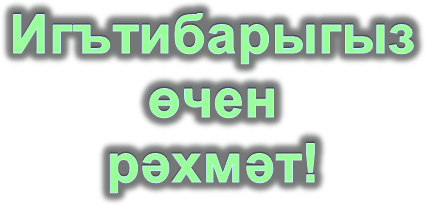